Тема 7. Управління маркетинговою діяльністю
План
1. Процес маркетингового стратегічного планування.
2. Організація маркетингової діяльності. 
3. Контроль маркетингової діяльності.
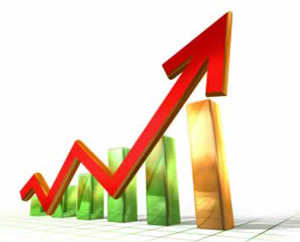 1. Процес маркетингового стратегічного планування.
Стратегія - це визначені довгострокові цілі, а також принципові дії щодо їх реалізації. 
  Планування означає розробку схеми майбутньої діяльності фірми для досягнення встановлених цілей. 
        Планування маркетингу - це побудова логічної послідовності окремих видів маркетингової діяльності, визначення цілей компанії і розробка планів для їхнього досягнення.
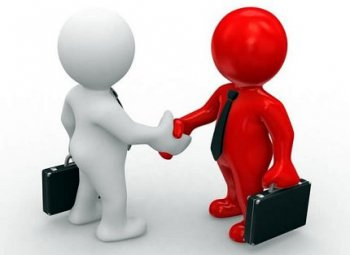 Задача плану маркетингу – знайти можливості, що дозволять вашій компанії зміцнити свої позиції на ринку і виграти конкурентну боротьбу.
План маркетингу: 
- координує зусилля всіх співробітників підприємства; 
- визначає напрямки діяльності підприємства; 
- вказує послідовність дій підприємств; 
- оптимізує використання ресурсів на підприємстві;
 - підвищує готовність підприємства реагувати на зміни на ринку; 
- сприяє жорсткішому керуванню підприємством, заснованому не на імпровізації, а на нормах, бюджетах і графіках.
Принципи планування маркетингу: 
1) гнучкість; 
2) розробка персоналом, який потім буде виконувати ці плани; 
3) погодженість з іншими планами підприємства;
4) відповідність головній меті підприємства.
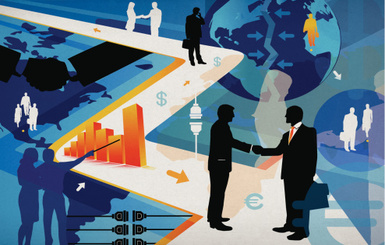 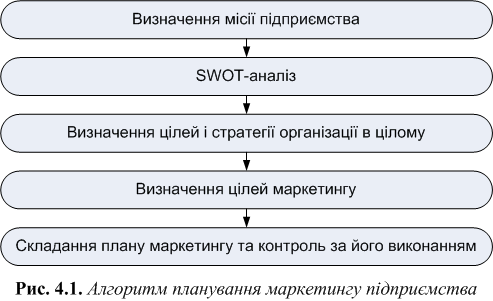 Місія - це короткий вираз основної мети підприємства, чітко сформульована причина його існування. 
    В місії повинні бути такі моменти:
— споживачі (для кого працює організація);
— які товари і/або послуги пропоновані (які потреби задовольняє організація та в який спосіб);
— якими цінностями керується організація під час ухвалення рішень;
— до чого прагне організація в майбутньому.
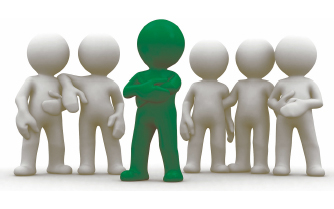 SWOT-аналіз — це визначення сильних і слабких сторін підприємства, а також можливостей та загроз, що походять із його найближчого оточення:
— сильні сторони (Strengths) — переваги підприємства чи організації;
— слабкі сторони (Weaknesses) — недоліки організації;
— можливості (Opportunities) — чинники зовнішнього середовища, використання яких створить переваги для організації на ринку;
— загрози (Threats) — чинники, що можуть погіршити становище організації на ринку.
Цілі підприємства — це бажані результати, яких прагне досягнути підприємство за період виконання плану.
     Маркетингові цілі — це конкретні якісні та кількісні зобов'язання підприємства у показниках обсягу продажу, частки
 ринку або прибутку, яких
 можна досягти за певний 
час.
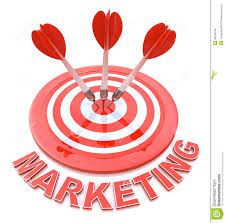 Співвідношення цілей підприємства та маркетингових цілей
Маркетинговий план — це документ, у якому сформульовані основні цілі маркетингу та шляхи їх досягнення. 
Складові плану маркетингу: 
1. Анотація
 2. Аналіз ситуації на ринку 
3. Аналіз положення компанії на ринку
 4. Місія підприємства і цілі маркетингу 
5. Стратегія маркетингу 
6. Робоча програма 
7. Планований бюджет, прибутки та збитки 
                                8. Контроль за реалізацією
1. Розділ “Анотація” містить  основні задачі, рішення і рекомендації, що розроблені в плані.
       Це стиснута форма плану.

Пам’ятайте: !
        Анотацію варто складати після того, як підготовлені і написані всі інші розділи плану.
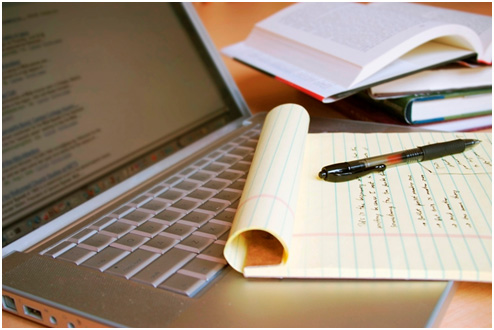 2. Аналіз ситуації на ринку
А. Аналіз покупців.
Б. Аналіз ринкових тенденцій. 
В. Аналіз конкурентів. 
• Скільки є прямих конкурентів? 
• Які обсяги продажів трьох-п'яти найбільших конкурентів?
 • Наскільки сильні торгові марки конкурентів? 
• Яка їхня програма маркетингових заходів на ринку? 

Г. Аналіз товару (послуги) і каналів його збуту.
Д. Аналіз факторів зовнішнього середовища:
Економічні - Інфляція - Податки - Мінімальний рівень зарплати - Рівень доходів населення-Платоспроможність організацій - Розмір процентної ставки за кредит -
Юридичні - Закони загально-державного призначення - Приватизація - Закони в області навколишнього середовища - Закони місцевого значення.
Соціально- культурні - Демографічні зміни - Зміни стилю життя - Зміни житлових умов - Освітній рівень - Рівень урбанізації .
Науково-технічні -Досягнення в області нових технологій - Поява товарів- замінників - Існування на ринку патентів, ліцензій .
3. “Аналіз положення підприємства на ринку” 
SWOT-аналіз підприємства. 
Сильні сторони – це достоїнства підприємства, що виділяють його серед конкурентів. 
 Слабкі сторони - це недоліки підприємства, що вимагають негайного виправлення, інакше вони стануть сильними сторонами конкурентів. 
 Можливості - це привабливі перспективні напрямки розвитку компанії.
  Небезпеки - це потенційні ускладнення, що можуть зашкодити вашій компанії. 
Визначте слабкі сторони ваших конкурентів і перетворіть їх у ваші переваги!
4. “Місія підприємства і цілі маркетингу”
       Місія підприємства - це основна мета, чітко виражена причина існування підприємства.
       Цілі маркетингу – це те, чого Ви б хотіли досягти в результаті маркетингової діяльності за період, встановлений планом.
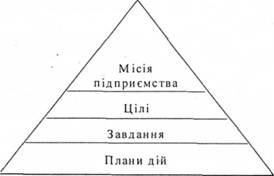 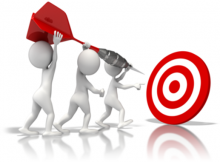 5. “Стратегія маркетингу”
         Стратегія маркетингу встановлює способи досягнення цілей. 
         Наприклад: ціль “збільшення виторгу на 10%” може бути досягнута за допомогою:
 - підвищення ціни на товар; 
- збільшення попиту на товар завдяки інтенсивній рекламі і заходам по стимулюванню збуту;
 - розширення території збуту даного товару; 
- інших заходів.
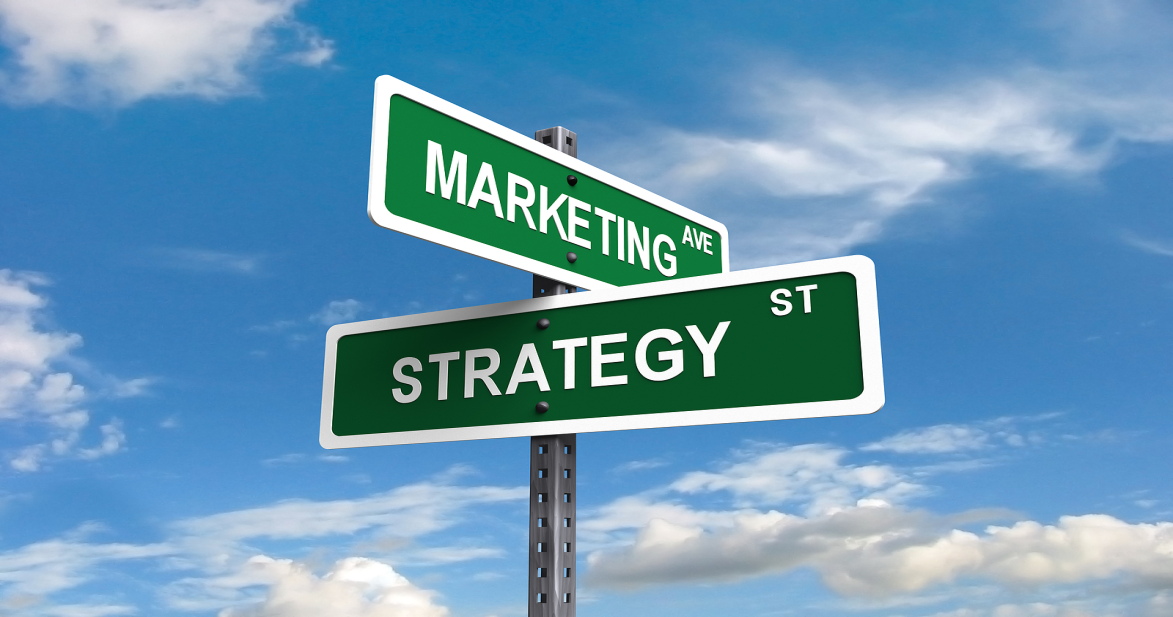 Стратегія маркетингу — це загальна, ґрунтована на оцінці ринкової ситуації та власних можливостей, модель дій, необхідних для досягнення поставленої мети підприємства загалом і маркетингу зокрема.
Елементи стратегії : 
- визначення одного чи декількох сегментів; 
- позиціонування щодо конкурентів;
 - вимоги до асортименту товарів; 
- ціни й умови продажів; 
- канали збуту;
 - торговий персонал, його задачі; 
- реклама і стимулювання збуту; 
- післяпродажне обслуговування, гарантії, послуги; 
- визначення конкурентних переваг.
Аспекти програми “маркетинг-мікс”для кондитерської фабрики: 
⇒ Цільовий ринок - домогосподарки з прилеглих будинків, кафе, ресторани й інші міські підприємства роздрібної торгівлі. 
⇒ Позиціонування - відмінний смак, висока якість, екологічно чисті складові, корисно для здоров'я.
⇒ Асортиментна група - хліб, кондитерські вироби, тістечка і батони для бутербродів. 
⇒ Ціна - не більш ніж на 10% вище ціни конкурентів на тістечка і кондитерські вироби і на рівні ціни конкурентів на хліб і батони. 
⇒ Збут – використання, головним чином, підприємств роздрібної торгівлі і ресторанів. Поставлено задачу збільшити обсяг продукції, переданої на реалізацію, на 25% за 6 місяців. 
⇒ Просування товарів на ринок - персональний продаж товарів ресторанам, спеціальні знижки для нових підприємств роздрібної торгівлі, клієнтів, що купують товари у великому обсязі, реклама святкових тортів, що випікаються за замовленнями клієнтів.
6. “Формування робочої програми” 

Робоча програма – це план заходів щодо здійснення стратегії маркетингу. 
Дає відповіді на наступні питання: 
- Що саме буде зроблено?
 - Коли це буде зроблено? 
- Хто це буде робити?
 - Скільки це буде коштувати?
 
План заходів щодо здійснення стратегії маркетингу
7. “Планований бюджет. Прибутки та збитки” 
 Бюджет маркетингу – це розділ плану маркетингу, що віддзеркалює проектовані величини доходів, витрат і прибутку. 
     8. “Контроль за реалізацією” 
Контроль - це оцінка результатів реалізації маркетингового плану і вживання необхідних заходів по виправленню небажаних наслідків.
Типи маркетингового контролю:
Контроль за виконанням річних планів. 
Контроль прибутковості. 
Стратегічний контроль.
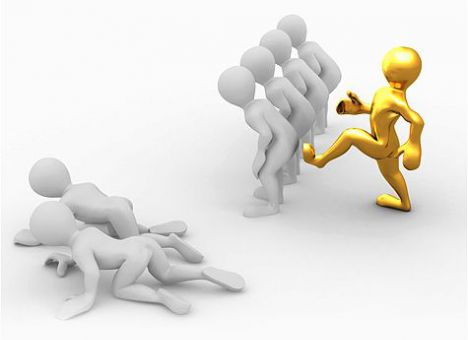 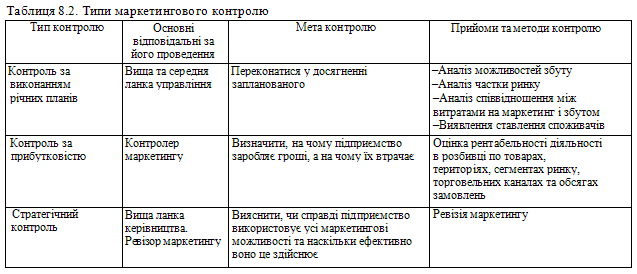 2. Організація маркетингової діяльності.
Організація маркетингу – це структурна побудова для управління маркетинговими функціями. 
Організація маркетингу включає:
– побудову (удосконалення) організаційних структур управління маркетингом;
– організаційну культуру і створення умов для ефективної роботи працівників маркетингових служб;
– організацію ефективної взаємодії маркетингових та інших служб підприємства.
Завдання організації маркетингу:
1) розробка місії,мети, стратегії підприємства; 
2) вибір оптимальної структури управління маркетингом;
3) розробка стратегії, стратегічний вибір; 
4) підбір маркетологів або здійснити необхідну перепідготовку наявних фахівців; 
5) підвищення кваліфікації маркетологів; 
6) розподіл завдань в системі управління маркетингом; 
7) визначення механізму контролю; 
8) визначення прав, повноважень та відповідальності фахівців; 
9) створення умов для ефективної роботи маркетингових служб; 
10) організація ефективної взаємодії маркетингових служб з іншими службами на підприємстві.
Організаційна структура служби маркетингу – це прийнятна дня підприємства система підпорядкованості підрозділів служби маркетингу і взаємодії між ними.
        Організаційна структура маркетингу визначає чисельний склад відділів (груп), зв'язки між ними та рівень їх інтеграції.
Типи організаційних 
структур маркетингу:
 функціональна;
 продуктова;
 орієнтована на споживача (сегментна);
 географічна (ринкова);
 матрична.
Директор з маркетингу
Дослідження ринку
Сервісне обслуговування
Реклама та стимулювання збуту
Планування асортименту продукції та збут
1.Функціональна структура маркетингу
Фахівці з маркетингу керують різними функціями маркетингової діяльності.
2.Продуктова структура маркетингу
Директор з маркетингу
Керівник маркетингу товару А
Керівник маркетингу
товару Б
Керівник маркетингу
товару В
Керівник маркетингу товару Г
Характерна для підприємства, де випускається надто багато різних видів товарів.
Переваги продуктової структури:
 зосередженість на окремому товарі;
швидка реакція на зміни ринку;
концентрація зусиль на маркетинговому комплексі кожного продукту; 
можливість оперативного вирішення маркетингових проблем;
порівняння роботи окремих підрозділів. 
Недоліки: 
великі витрати; 
подвійна підпорядкованість керівнику товару та керівнику з функцій; 
конкуренція між окремими підрозділами.
3. Структура орієнтована на споживача (сегментна)
Структура орієнтована на споживача (сегментна)
Переваги: 
можливості уважно відстежувати кожний сегмент;
забезпечення тісного зв'язку зі споживачами.
Недоліки:
 велика трудомісткість роботи;
 значні витрати.
Директор з маркетингу
Керівник маркетингу регіону А
Керівник маркетингу
регіону Б
Керівник маркетингу регіону В
Керівник маркетингу регіону Г
4. Географічна структура маркетингу
Географічна структура маркетингу
Переваги
краща координація служб при виході на ринок;
можливість розробки комплексної програми маркетингу щодо виходу на ринок;
достовірніший прогноз ринку з врахуванням його специфіки.
Недоліки
складна структура;
дублювання функцій;
недостатнє знання товарного асортименту.
5. Матрична структура маркетингу
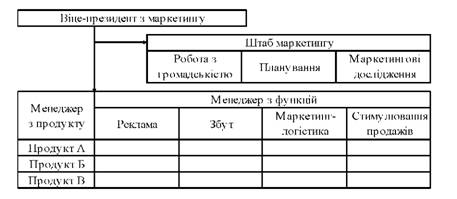 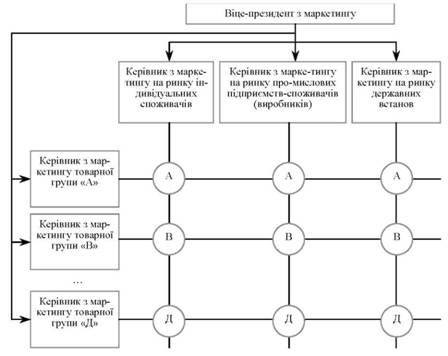 3. Контроль маркетингової діяльності.
Контроль маркетингу - це процес оцінки та вимірювання результатів виконання плану маркетингу і проведення коригувальних дій, які здійснюють досягнення намічених цілей.
Умови контролю маркетингу - 
- періодичність (систематичність);
- усебічність;
- послідовність;
- об'єктивність.
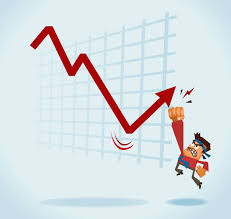 Цілі маркетингового контролю :
- встановлення ступеня досягнення мети (аналіз відхилень);
- з'ясування можливостей покращення (зворотний зв'язок);
- оцінка того, наскільки пристосованість підприємства до змін умов маркетингового середовища відповідає необхідній.
Основні об'єкти контролю:
обсяг продажу,
розміри прибутків і збитків, 
реакція покупця на пропоновані підприємством нові товари та послуги,
відповідність запланованих і реальних (фактичних) результатів.
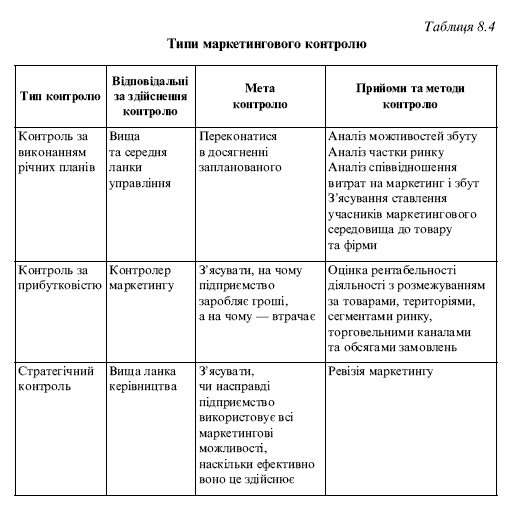 Переваги контролю сторонніх організацій:
об'єктивність,
неупередженість, 
великі знання і досвід, 
подолання проблем з часом і персоналом.
Переваги внутрішнього контролю: 
знання виробничих проблем, 
збереження таємниці,
 простота комунікації.
1. Контроль за виконанням річних планів
2.Виміри показників ринкової долі
3.Аналіз
1.Установлення контрольних показників
4.Коригувальні дії
Чого ми хочемо досягти?
Що відбувається?
Чому так відбувається?
Що треба зробити для виправлення ситуації?
Етапи і процес контролю маркетингу
2. Контроль прибутковості 
  полягає у визначенні фактичної рентабельності різних товарів, територій, сегментів ринку і торгових каналів. 

         На першому етапі виявляються всі витрати з приводу продажу  товару, його реклами, упаковування, доставки й оформлення розрахункових документів.
         На другому етапі з'ясовують суми витрат за перерахованими видами діяльності під час торгівлі через кожний з каналів, що зацікавив.
3. Стратегічний контроль
  полягає в регулярній перевірці відповідності вихідних стратегічних установок підприємства наявним ринковим можливостям. 

  Відповідальні — вище керівництво і ревізор з маркетингу.
  Мета — визначення ефективності використання наявних маркетингових можливостей.
Ревізія маркетингу - це комплексне, системне дослідження маркетингового середовища підприємства (чи організаційної одиниці), завдань, стратегій і оперативної діяльності з метою виявлення проблем стосовно можливостей, що відкриваються і видачі рекомендацій щодо плану дій з удосконалювання маркетингової діяльності підприємства.

 Основна мета ревізії маркетингу — сформулювати питання, які необхідно опрацювати для планування діяльності та виявлення слабких місць, недоліків.
Завдання ревізії маркетингу :
– установити, які пункти маркетингового плану не реалізуються і з яких причин;
– чи правильно визначено ціль, завдання, структура, стратегії маркетингу, наскільки у  враховано зміни в ситуації на ринку;
– розробити пропозицій, на підставі яких необхідно корегувати маркетингові плани.